Rutten FH, Gallagher J
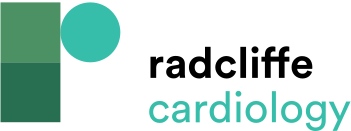 What the General Practitioner Needs to Know About Their Chronic Heart Failure Patient
Citation:  Cardiac Failure Review 2016;2(2):79–84
https://doi.org/10.15420/cfr.2016:18:1
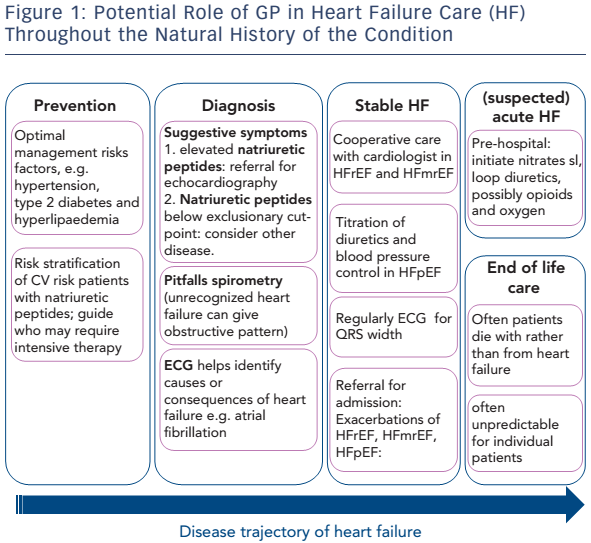